Matemática em rimas
Recurso de apoio à atividade
Mas bem sei que primeiro o extremo passoMe há-de vir a cerrar os tristes olhos,Que amor me mostre aqueles por que vivo.Testemunhas serão a tinta e penaQue escreverão de tão molesta vidaO menos que passei, e o mais que falo.

Oh! que não sei que escrevo, nem que falo!Que se de um pensamento noutro passo,Vejo tão triste género de vidaQue, se lhe não valerem tanto os olhos,Não posso imaginar qual seja a penaQue traslade esta pena com que vivo.

Na alma tenho contino um fogo vivo,Que, se não respirasse no que falo,Estaria já feita cinza a pena;Mas, sobre a maior dor que sofro e passoMe temperam as lágrimas dos olhos; Com que, fugindo, não se acaba a vida.

Morrendo estou na vida, e em morte vivo; 
Vejo sem olhos, e sem língua falo; 
E juntamente passo glória e pena. 

Luís de Camões, Lírica Completa, edição de Maria de Lurdes Saraiva, INCM, Lisboa, 1980.
SEXTINA

Foge-me, pouco a pouco, a curta vida, Se por acaso é verdade que inda vivo; Vai-se-me o breve tempo de entre os olhos;Choro pelo passado; e, enquanto falo,Se me passam os dias passo a passo.Vai-se-me, enfim, a idade e fica a pena.

Que maneira tão áspera de pena!Pois nunca uma hora viu tão longa vidaEm que posso do mal mover-se um passo.Que mais me monta ser morto que vivo?Pera que choro, enfim? Pera que falo,Se lograr-me não pude de meus olhos?

Ó fermosos gentis e claros olhos,Cuja ausência me move a tanta penaQuanta se não compreende enquanto falo!Se, no fim de tão longa e curta vida, De vós me inda inflamasse o raio vivo,Por bem teria tudo quanto passo.
O que é uma sextina?
A sextina é um poema com seis estrofes de seis versos cada (sextilha), e um terceto final (estrofe de três versos).
Em cada estrofe, as seis palavras finais de cada verso (palavras-chave) ocorrem em versos com posições diferentes (permutações).
No terceto final, essas palavras-chave aparecem pela ordem da primeira estrofe.
Morrendo estou na vida, e em morte vivo; 
Vejo sem olhos, e sem língua falo; 
E juntamente passo glória e pena.
Mas bem sei que primeiro o extremo passoMe há-de vir a cerrar os tristes olhos,Que amor me mostre aqueles por que vivo.Testemunhas serão a tinta e penaQue escreverão de tão molesta vidaO menos que passei, e o mais que falo.

Oh! que não sei que escrevo, nem que falo!Que se de um pensamento noutro passo,Vejo tão triste género de vidaQue, se lhe não valerem tanto os olhos,Não posso imaginar qual seja a penaQue traslade esta pena com que vivo.

Na alma tenho contino um fogo vivo,Que, se não respirasse no que falo,Estaria já feita cinza a pena;Mas, sobre a maior dor que sofro e passoMe temperam as lágrimas dos olhos; Com que, fugindo, não se acaba a vida.

Morrendo estou na vida, e em morte vivo; 
Vejo sem olhos, e sem língua falo; 
E juntamente passo glória e pena. 

Luís de Camões, Lírica Completa, edição de Maria de Lurdes Saraiva, INCM, Lisboa, 1980.
SEXTINA

Foge-me, pouco a pouco, a curta vida, Se por acaso é verdade que inda vivo; Vai-se-me o breve tempo de entre os olhos;Choro pelo passado; e, enquanto falo,Se me passam os dias passo a passo.Vai-se-me, enfim, a idade e fica a pena.

Que maneira tão áspera de pena!Pois nunca uma hora viu tão longa vidaEm que posso do mal mover-se um passo.Que mais me monta ser morto que vivo?Pera que choro, enfim? Pera que falo,Se lograr-me não pude de meus olhos?

Ó fermosos gentis e claros olhos,Cuja ausência me move a tanta penaQuanta se não compreende enquanto falo!Se, no fim de tão longa e curta vida, De vós me inda inflamasse o raio vivo,Por bem teria tudo quanto passo.
Permutações
Permutação: é a maneira de organizar um mesmo conjunto de objetos em diferentes ordens.
Na sextina as palavras-chave "dançam" mudam de posição em cada estrofe, formando diferentes permutações.
Pense nas palavras-chave como seis dançarinas num salão. Em cada estrofe, as dançarinas mudam para uma posição diferente a partir da estrofe anterior, mantendo um padrão.
Estrofe 2
Que maneira tão áspera de pena!Pois nunca uma hora viu tão longa vidaEm que posso do mal mover-se um passo.Que mais me monta ser morto que vivo?Pera que choro, enfim? Pera que falo,Se lograr-me não pude de meus olhos?
Estrofe 1
Foge-me, pouco a pouco, a curta vida, Se por acaso é verdade que inda vivo; Vai-se-me o breve tempo de entre os olhos;Choro pelo passado; e, enquanto falo,Se me passam os dias passo a passo.Vai-se-me, enfim, a idade e fica a pena.
Estrofe 1
um (vida) 
dois (vivo)
três (olhos)
quatro (falo)
cinco (passo)
seis (pena)
Estrofe 2
seis
um
cinco
dois
quatro 
três
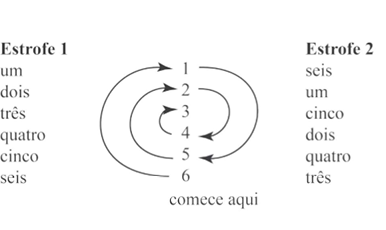 Combinações: a solução do enigma
Combinação: é a escolha de um grupo de objetos de um conjunto maior, sem levar em conta a ordem.
No terceto final: As palavras-chave combinam-se de forma única, criando um efeito de resolução e conclusão do poema.
Morrendo estou na vida, e em morte vivo; 
Vejo sem olhos, e sem língua falo; 
E juntamente passo glória e pena.
Sequências: a ordem escondida
Sequência: é uma lista de números ou objetos que seguem uma regra específica.
Na sextina as palavras-chave podem seguir um padrão ou sequência na sua organização.
As palavras podem aparecer em ordem alfabética, ou seguir um padrão de repetição.
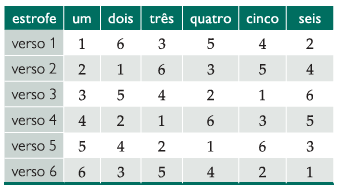 Matemática e poesia
A poesia e a matemática podem parecer muito diferentes, mas têm muito em comum.
A sextina é um exemplo de como a matemática pode ser usada para criar beleza e complexidade na poesia.
Também a simetria e a ordem presentes na matemática são elementos importantes na poesia.
Proposta de atividade
Individualmente ou a pares:
A partir da leitura do poema, descoberta dos padrões da sextina de Camões e elaboração de uma sextina utilizando um conjunto de seis palavras-chave.
Referências bibliográficas
Hjoth, P. G. (2024). Poesia Permutativa: Matemática da Sextina. Gazeta.spm.pt; Gazeta de Matemática. https://gazeta.spm.pt/fichaartigo?id=1523